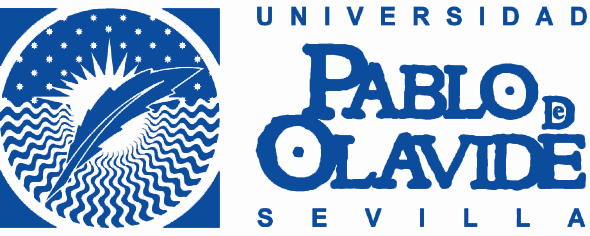 Grado en Ciencias Ambientales
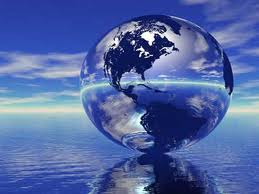 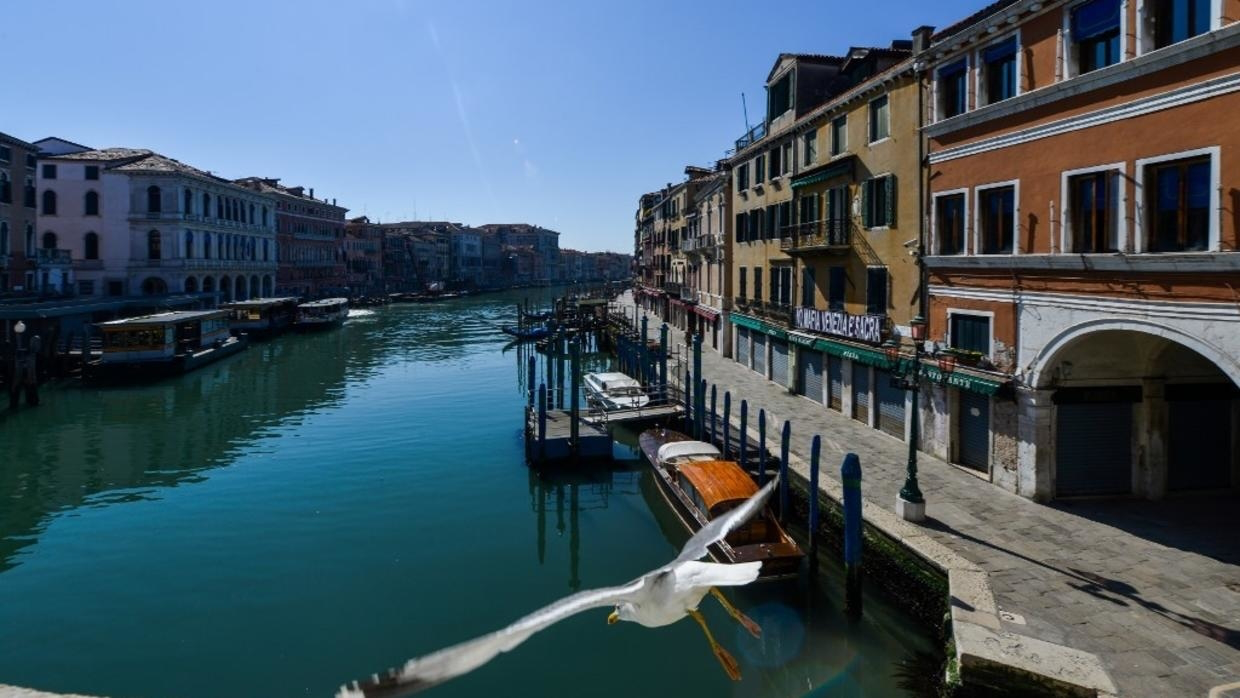 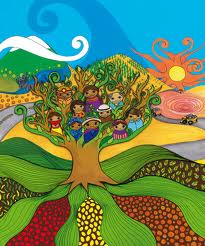 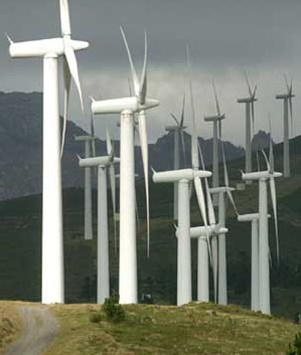 Proyectos Fin de Grado 2020-21

Área de Economía

ECONOMÍA ECOLÓGICA Y 
ECOLOGÍA POLÍTICA
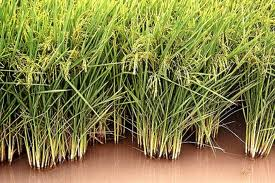 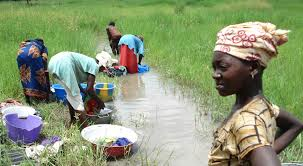 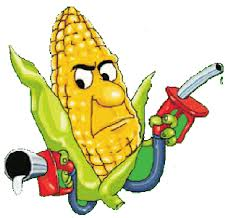 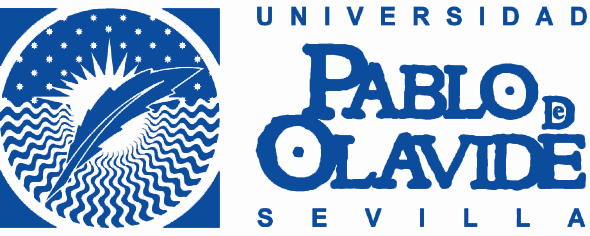 Grado en Ciencias Ambientales
Profesores especializados en Economía Aplicada al Medio Ambiente

María Jesús Beltrán Muñoz (mjbeltran@upo.es)
Alberto Santiesteban (amsanalv@upo.es)
Esther Velázquez (evelalo@upo.es)- Coordinadora
Docencia en la Grado en Ciencias Ambientales
(1) Economía Aplicada (1º Curso)
(2) Economía del Agua (Optativa 4º Curso)
(3) Dirección de Proyectos Fin de Grado
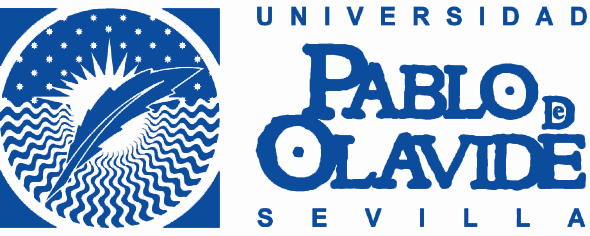 Grado en Ciencias Ambientales
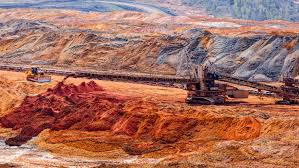 MARÍA JESÚS BELTRÁN

Líneas Investigación

Economía Ecológica del Agua
Ecología Política
Posibles proyectos

El agua y proyectos mineros 
Reapertura mina Aznalcollar/El problema de las balsas de la mina de Rio Tinto/La nueva etapa de explotación subterránea de la mina de cobre Las Cruces

El Cambio Climático y el futuro de la humanidad Distopías (cine, libros) vs Utopías (Decrecimiento)

Conflictos socio-ambientales

Relación entre el consumo de carne & incendios amazonas
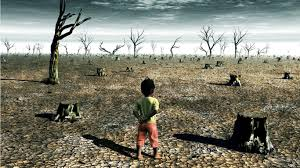 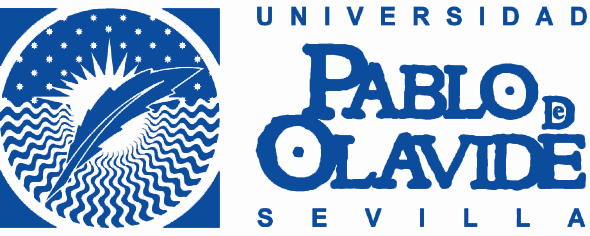 Licenciatura Ciencias Ambientales
Prof. Esther Velázquez
ALBERTO SANTIESTEBAN


Líneas Investigación

Políticas aplicadas al M.A. 
Cooperación
Factores Institucionales
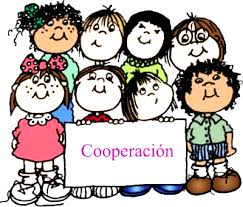 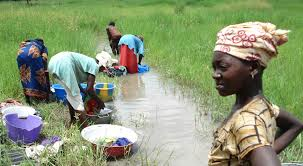 Posibles Proyectos

Agenda 2030 y DS

Evaluación de Políticas Públicas de DS

El DS en la política de Cooperación Internacional al Desarrollo
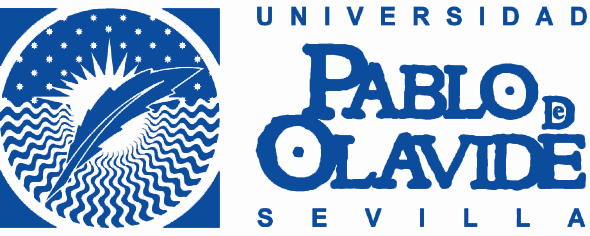 Grado en Ciencias Ambientales
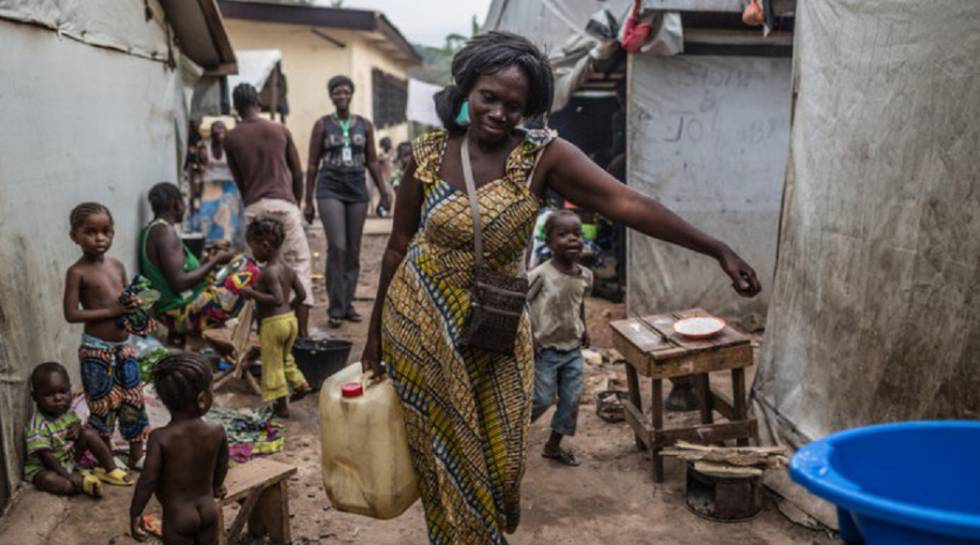 ESTHER VELÁZQUEZ

Líneas Investigación

Economía Ecológica del Agua
Educación Holística
Cambio de Paradigma
Posibles proyectos

El agua y las mujeres

La Educación y la Concienciación (cómo)

El Cambio de Paradigma: otras formas de cuidar el agua

Muertes y conflictos por el agua

La importancia del agua en pandemias climáticas y sanitarias (agua en países pobres vs ricos; situación del agua)
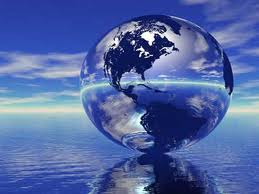 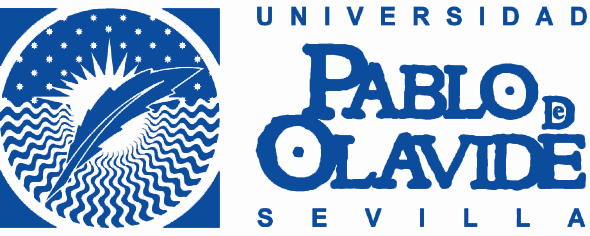 Grado en Ciencias Ambientales
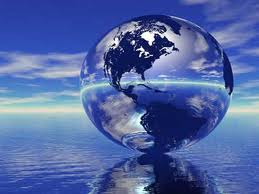 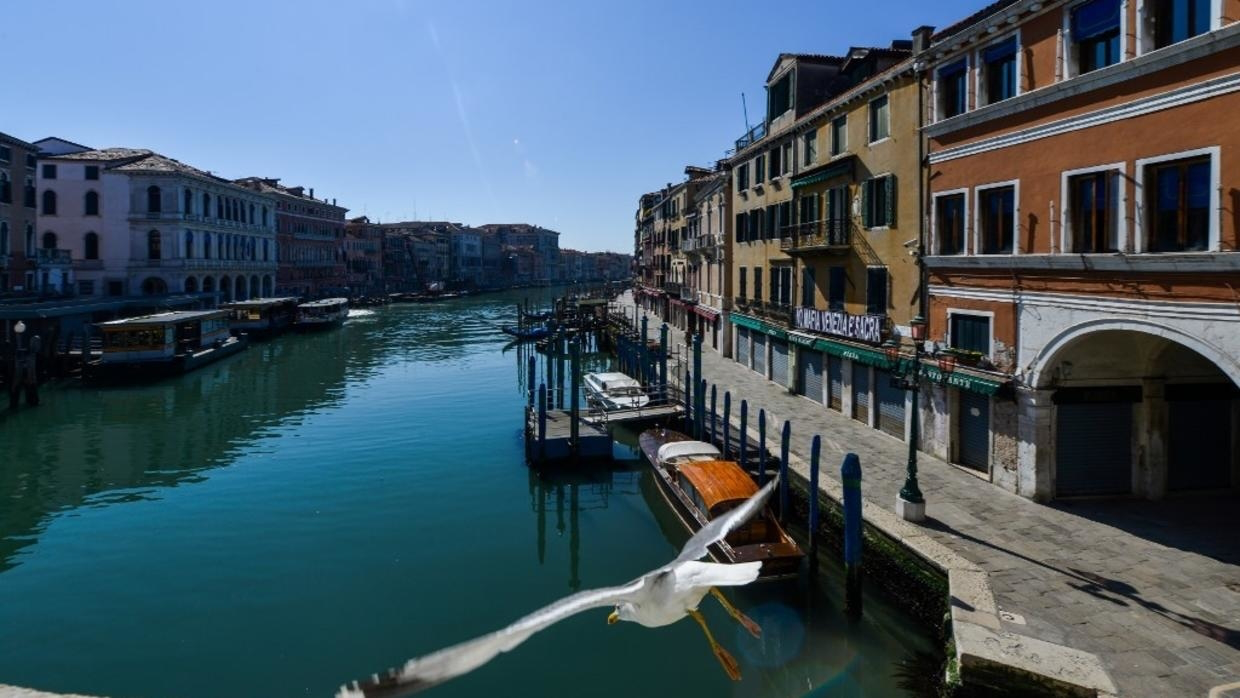 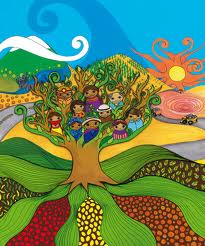 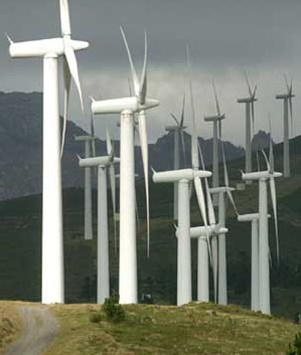 Proyectos Fin de Grado 2020-21

Área de Economía

ECONOMÍA ECOLÓGICA Y 
ECOLOGÍA POLÍTICA
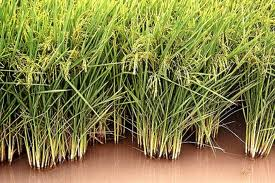 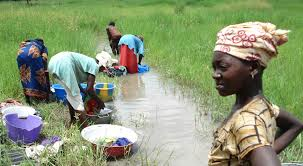 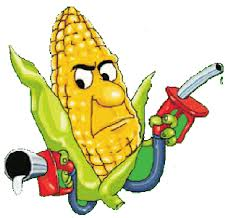